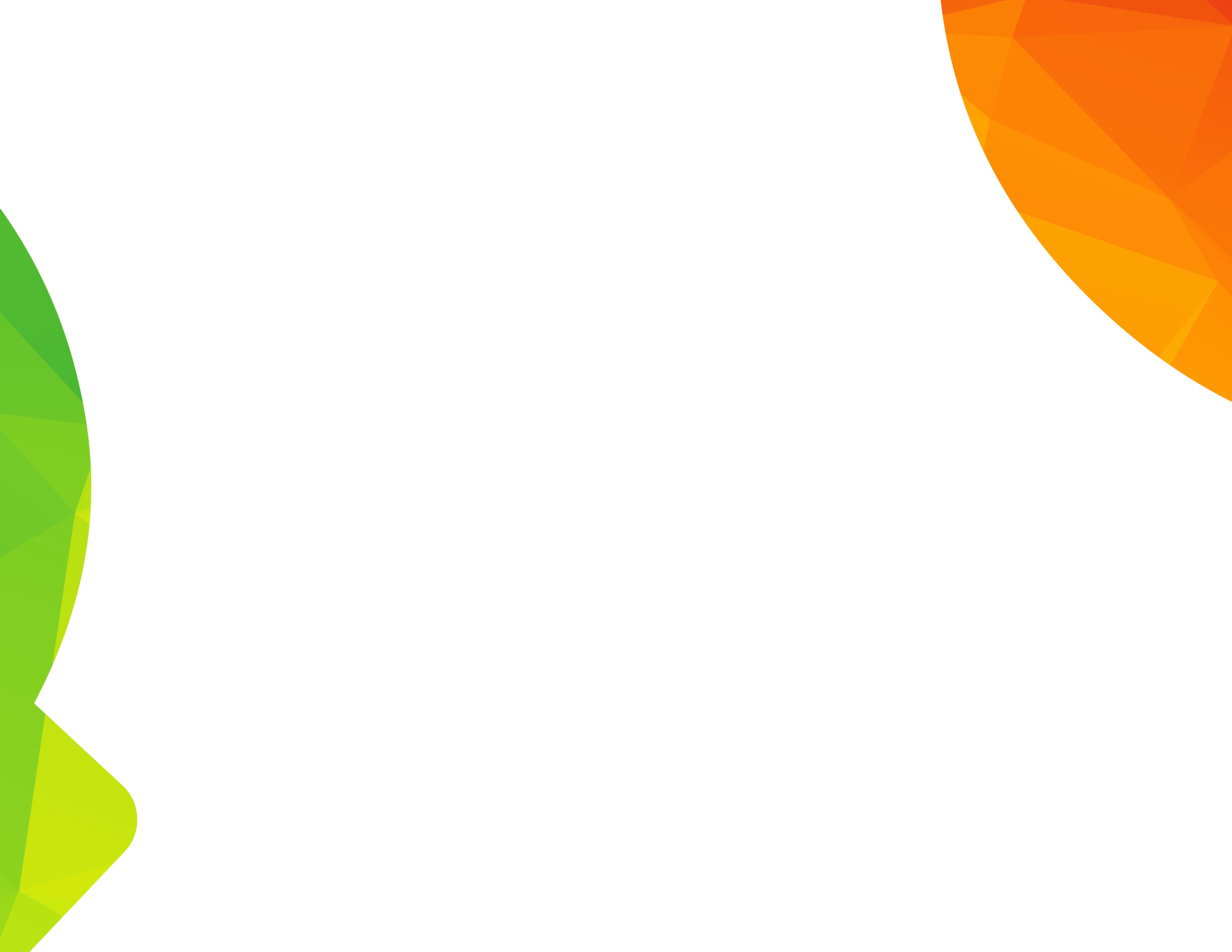 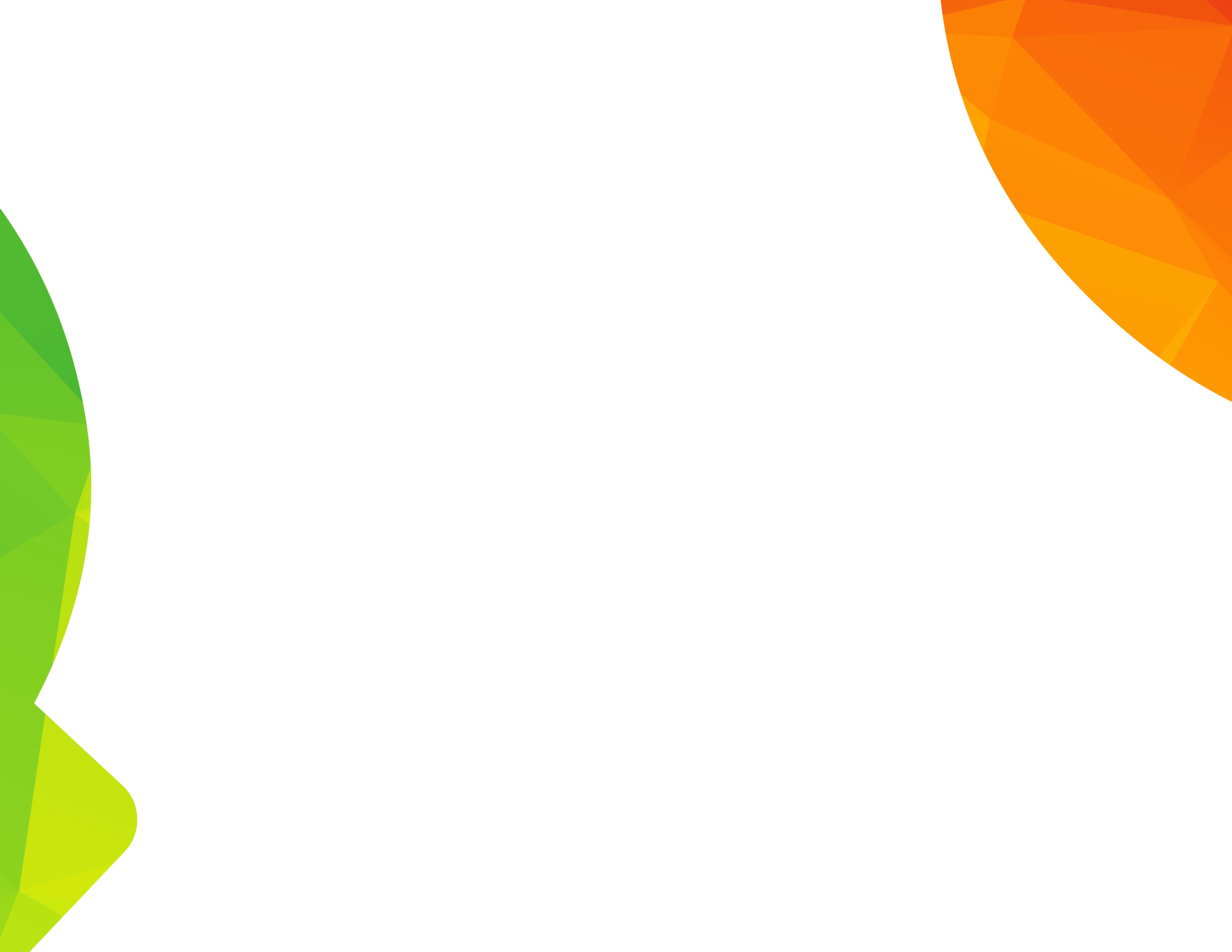 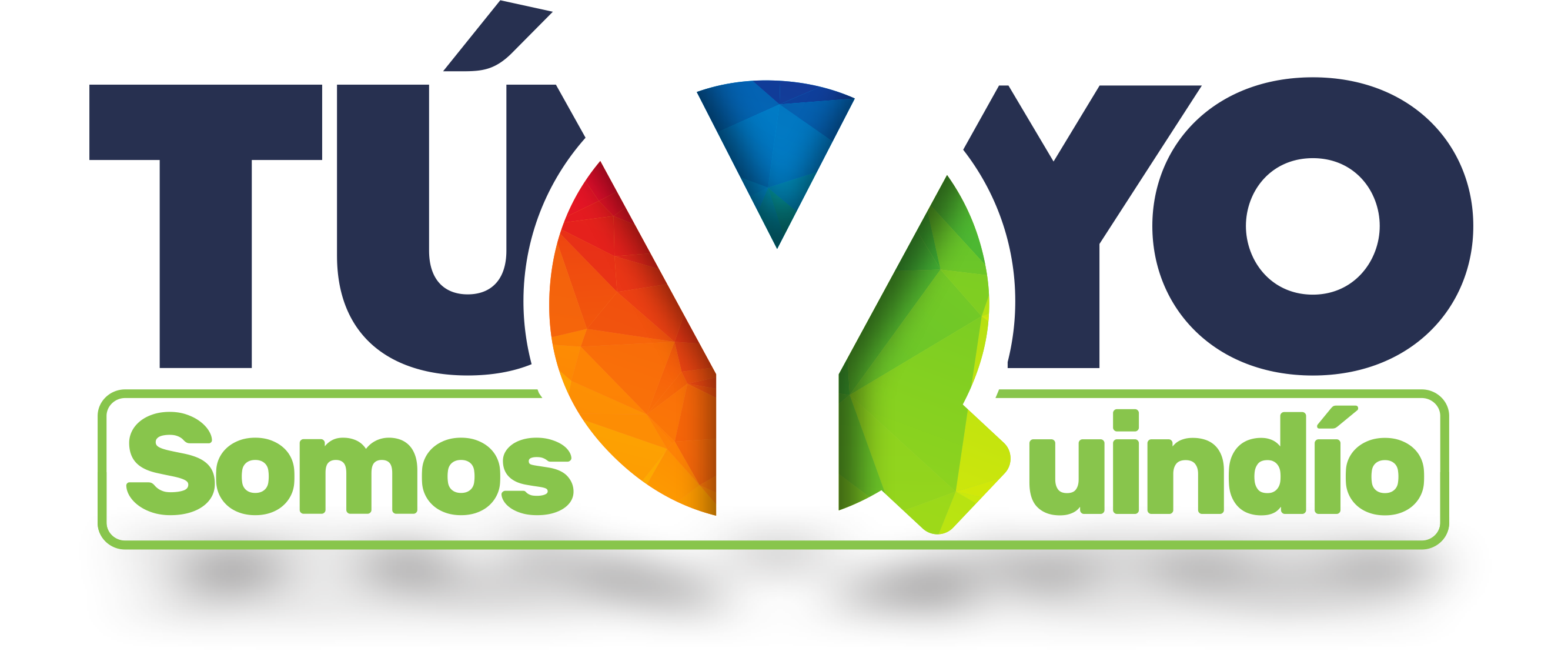 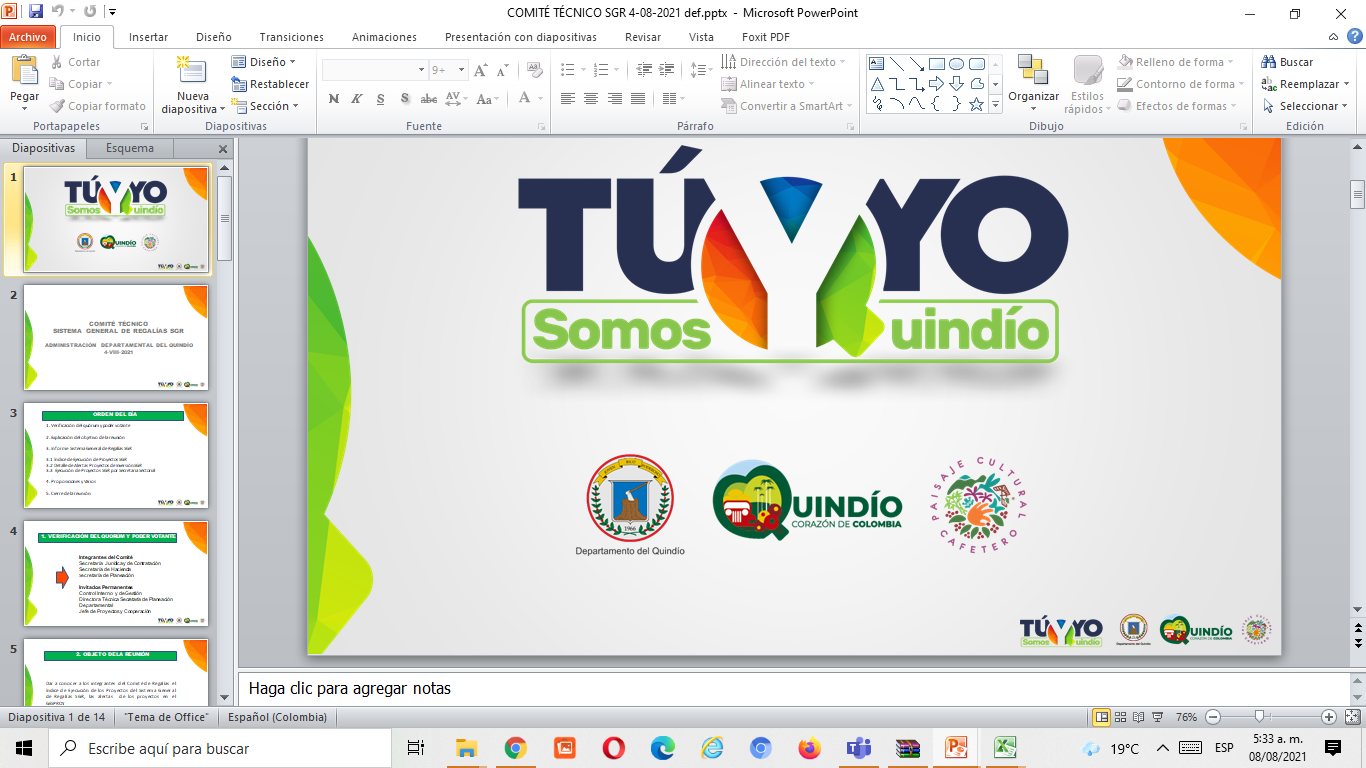 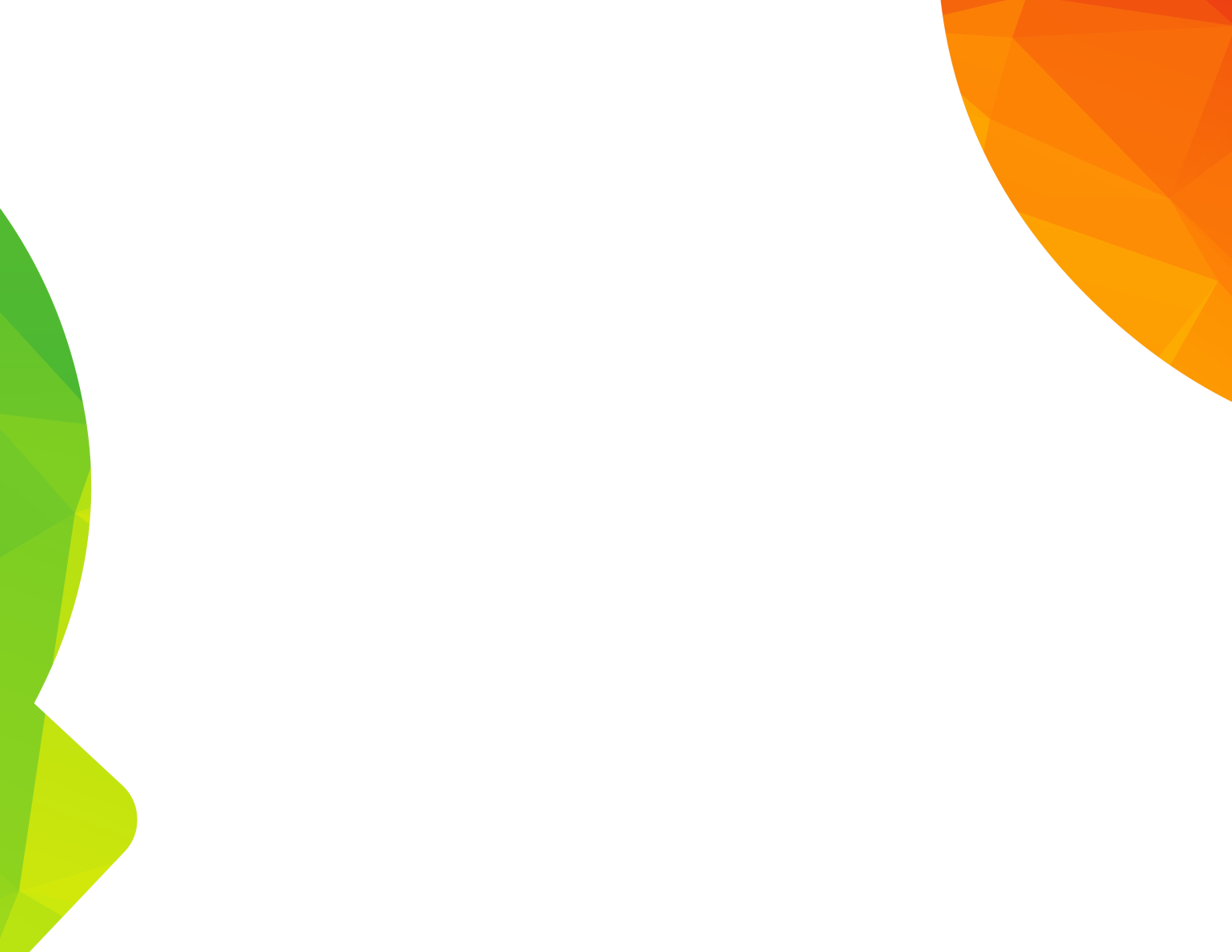 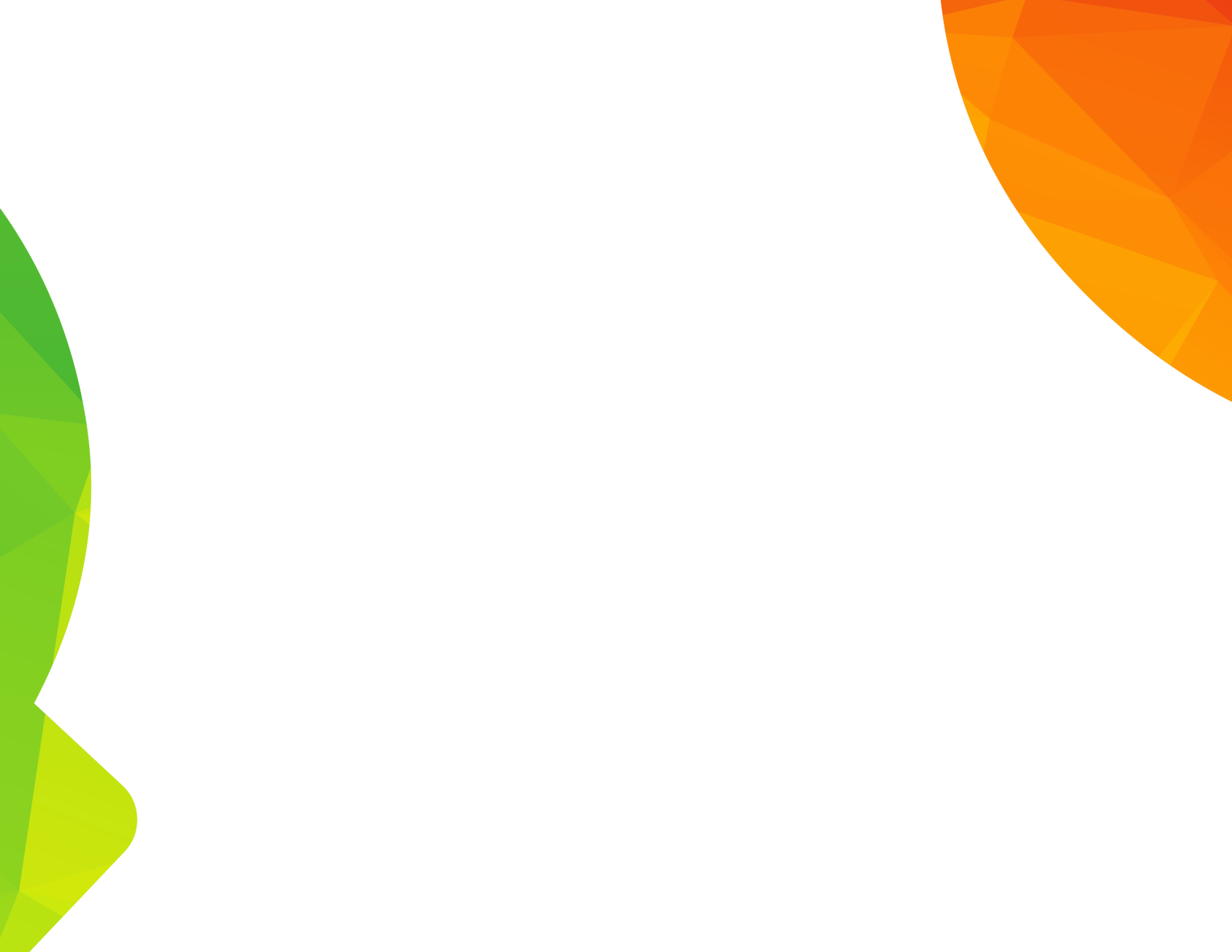 ESTADO DE EJECUCIÓN
PLAN OPERATIVO ANUAL DE INVERSIONES POAI
ENTE DESCENTRALIZADO  INDEPORTES CON CORTE  
30 DE SEPTIEMBRE DE 2022
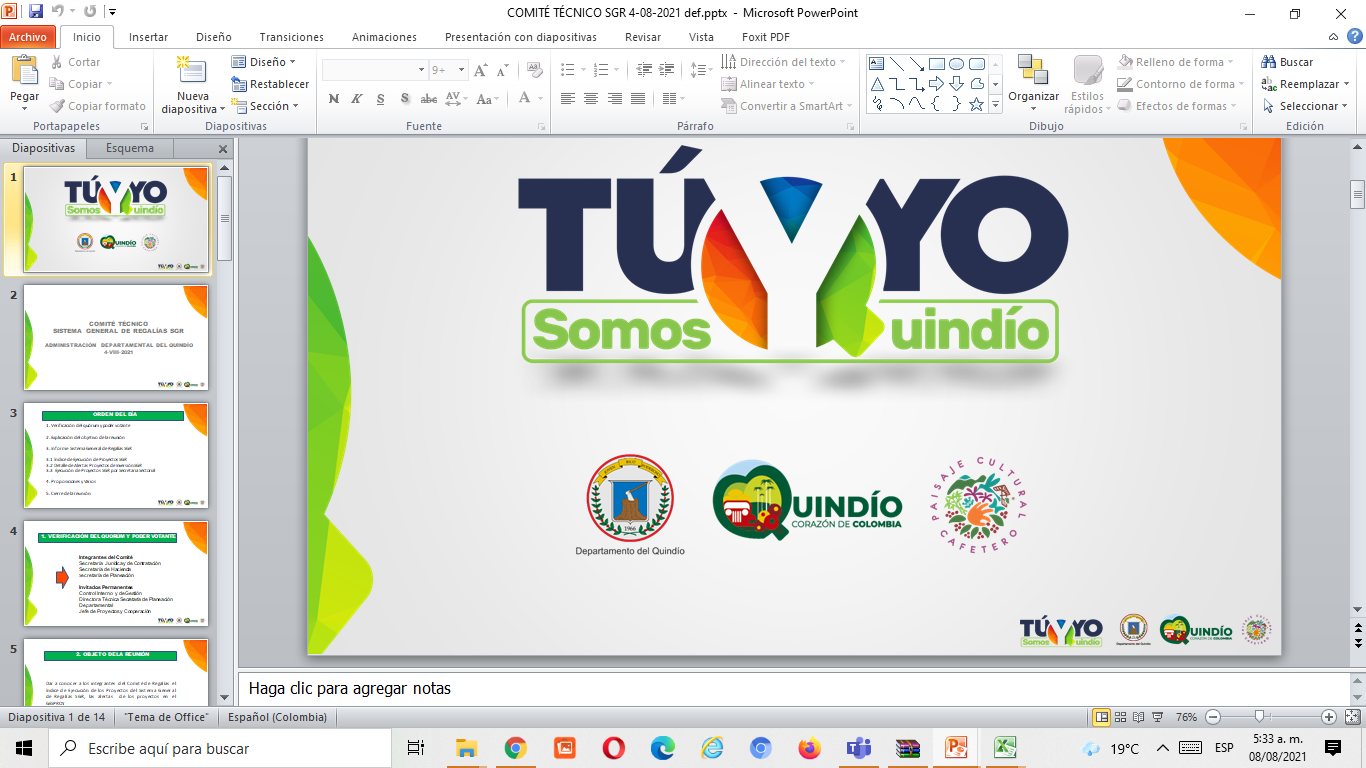 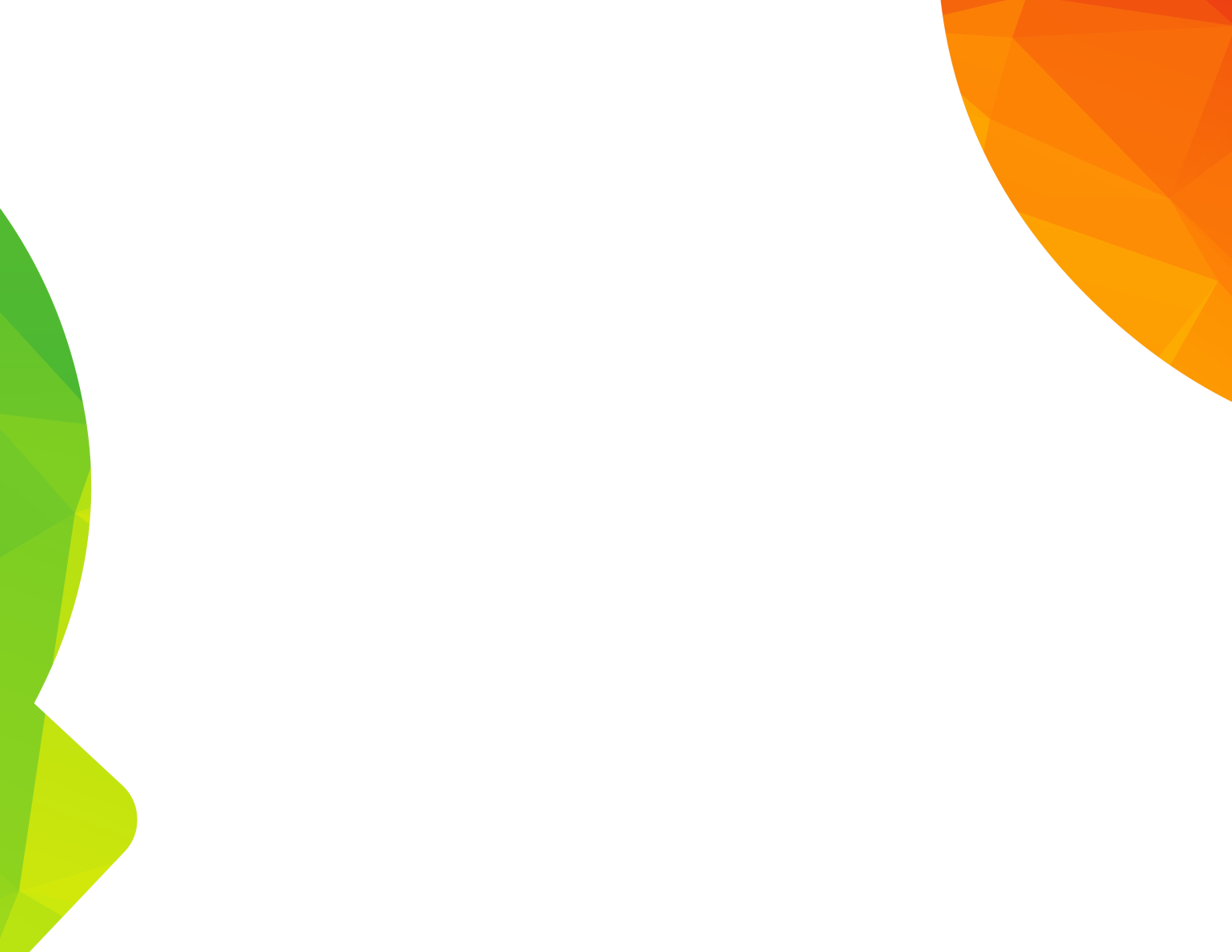 ESTADO DE EJECUCIÓN GASTOS DE INVERSIÓN ENTE DESCENTRALIZADO INDEPORTES
CON  CORTE AL 30 DE SEPTIEMBRE DE 2022
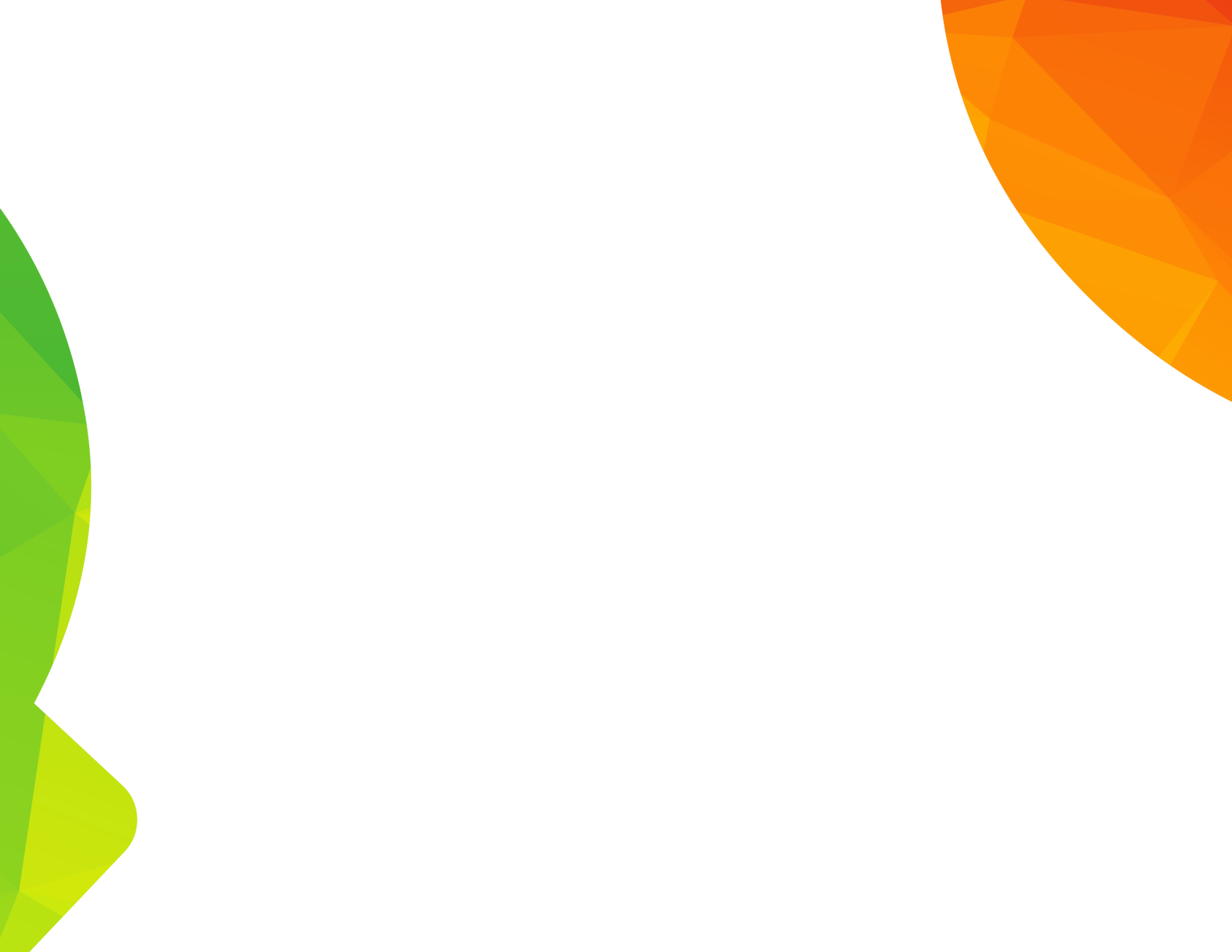 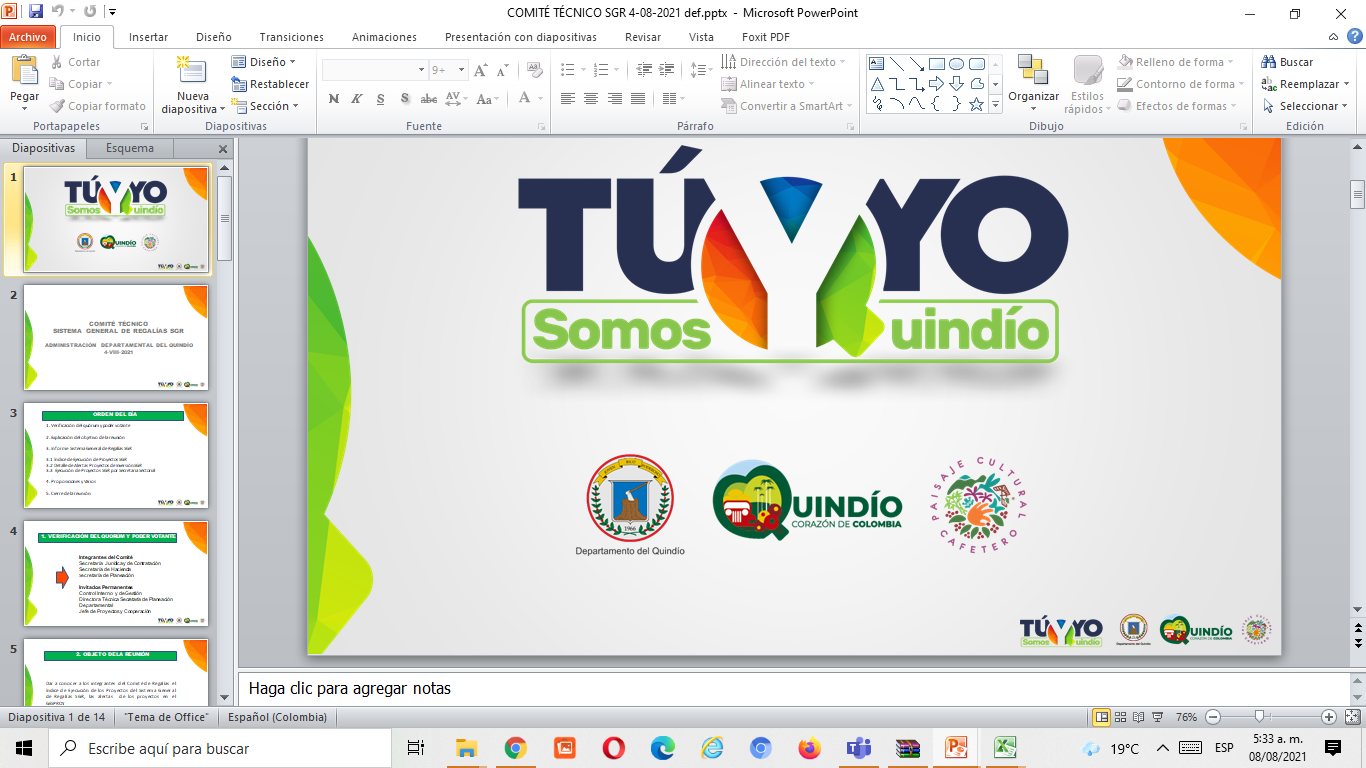 ESTADO DE EJECUCIÓN PROYECTOS DE INVERSIÓN  ENTE DESCENTRALIZADO INDEPORTES
 POR FUENTES DE FINANCIACIÓN  30 DE SEPTIEMBRE 2022
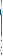 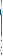 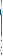 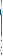 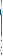 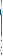 ESTADO DE EJECUCIÓN PROYECTOS DE INVERSIÓN  ENTE DESCENTRALIZADO INDEPORTES
 POR FUENTES DE FINANCIACIÓN  30 DE SEPTIEMBRE 2022
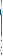 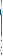 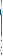 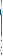 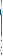 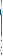 ESTADO DE EJECUCIÓN PROYECTOS DE INVERSIÓN  ENTE DESCENTRALIZADO INDEPORTES
 POR FUENTES DE FINANCIACIÓN  30 DE SEPTIEMBRE 2022
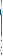 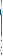 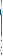 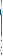 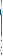 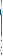 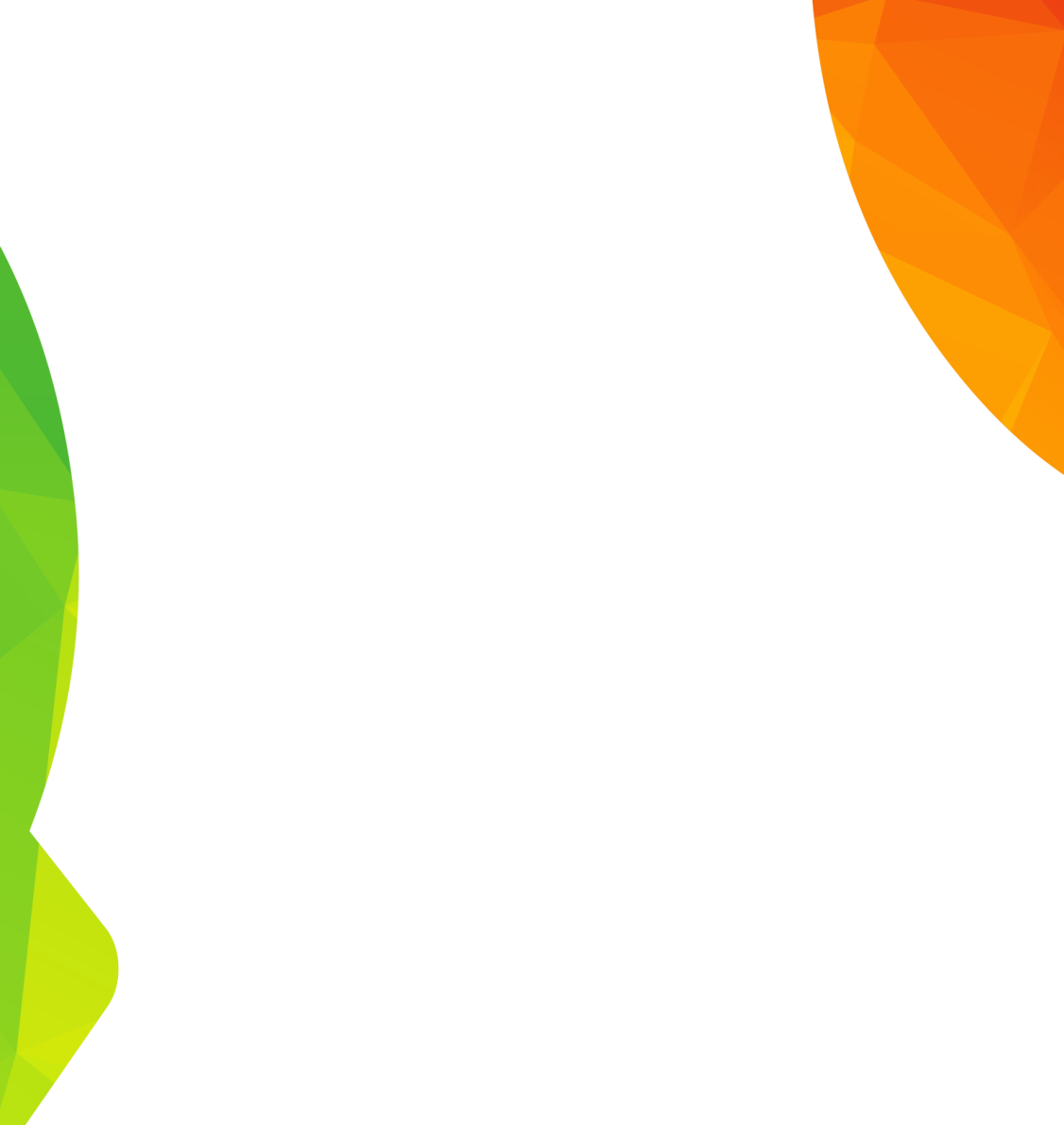 ESTADO DE EJECUCIÓN  METAS PRODUCTO ENTE DESCENTRALIZADO INDEPORTES
 POR FUENTES DE FINANCIACIÓN  30 DE SEPTIEMBRE DE 2022
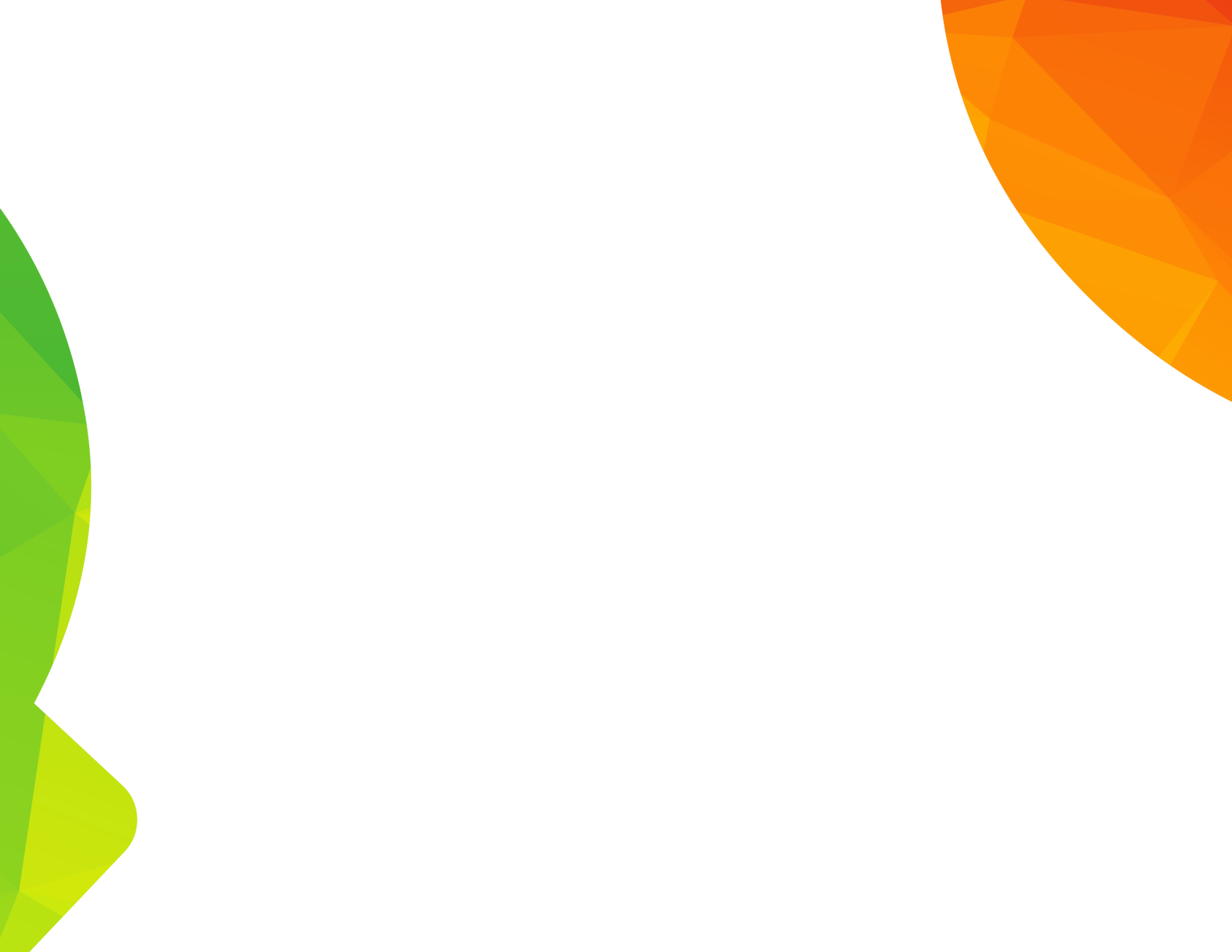 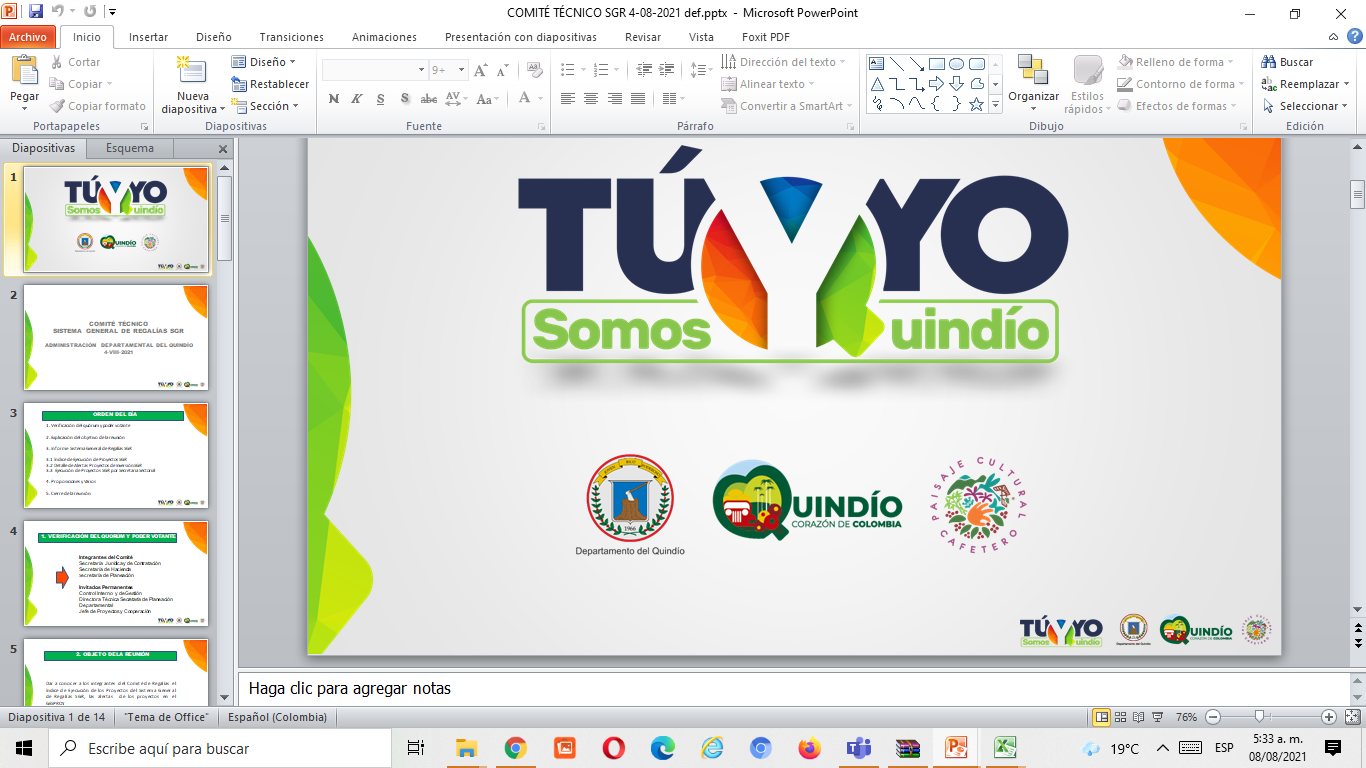 ACUMULADO ESTADO DE CUMPLIMIENTO DE LAS METAS FISICAS  PLAN DE DESARROLLO “TÚ Y YO SOMOS QUINDÍO”
ENTE DESCENTRALIZADO INDEPORTES  CON CORTE AL 30 SEPTIEMBRE DE 2022
ACUMULADO ESTADO DE CUMPLIMIENTO DE LAS METAS FISICAS  PLAN DE DESARROLLO “TÚ Y YO SOMOS QUINDÍO”
ENTE DESCENTRALIZADO INDEPORTES  CON CORTE AL 30 SEPTIEMBRE DE 2022
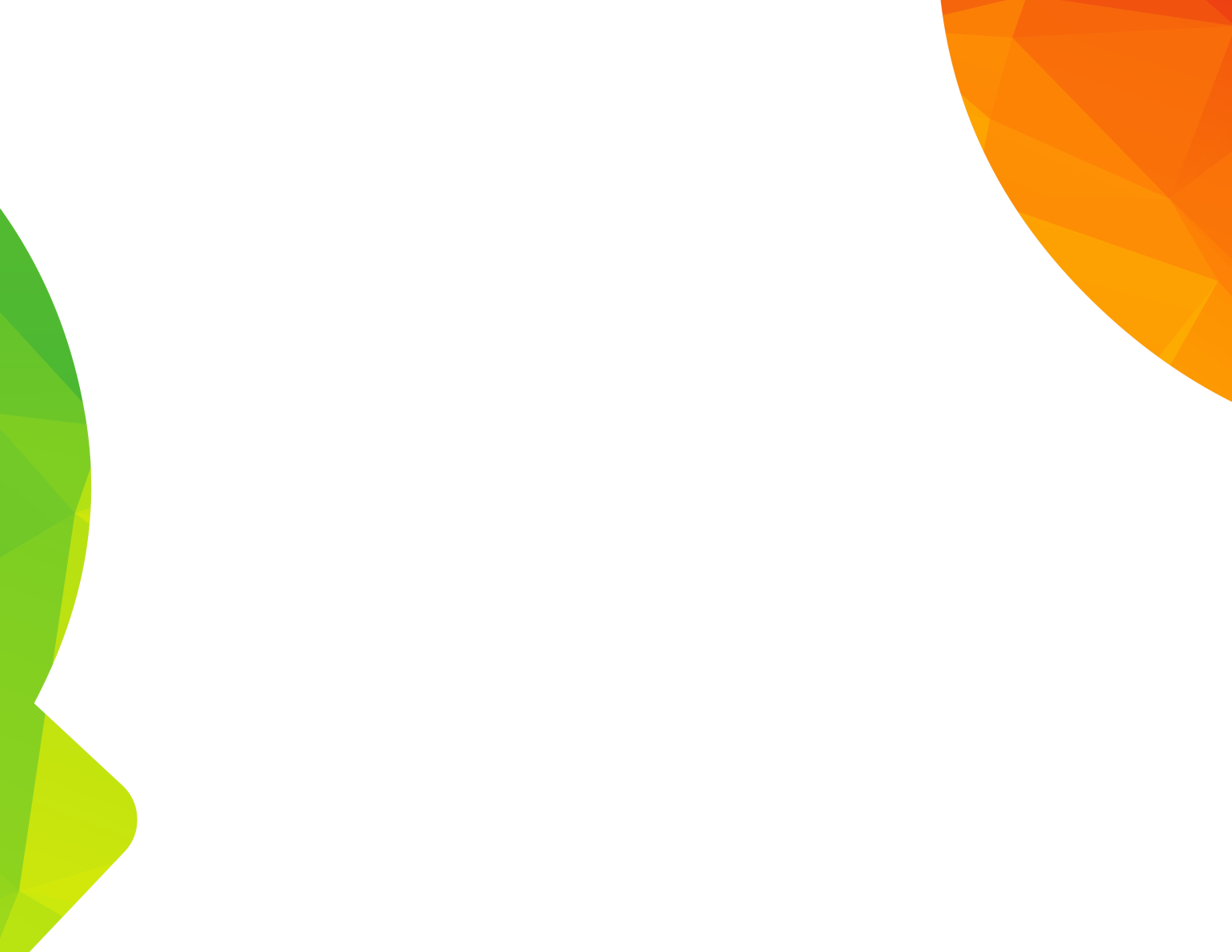 CONCLUSIONES SEGUIMIENTO PLAN DE DESARROLLO “TÚ Y YO SOMOS QUINDÍO”
 ENTE DESCENTRALIZADO INDEPORTES CON CORTE AL 30  DE SEPTIEMBRE DE 2022
El Ente Descentralizado INDEPORTES, cuenta con compromisos de ( 4.539.711.210.13)  de un presupuesto definitivo de ($ 6.744.858.478.13), que se encuentra bajo su responsabilidad con corte al 30 de septiembre de 2022, equivalente al  67%, ubicándose en semáforo amarillo ( Estado medio).
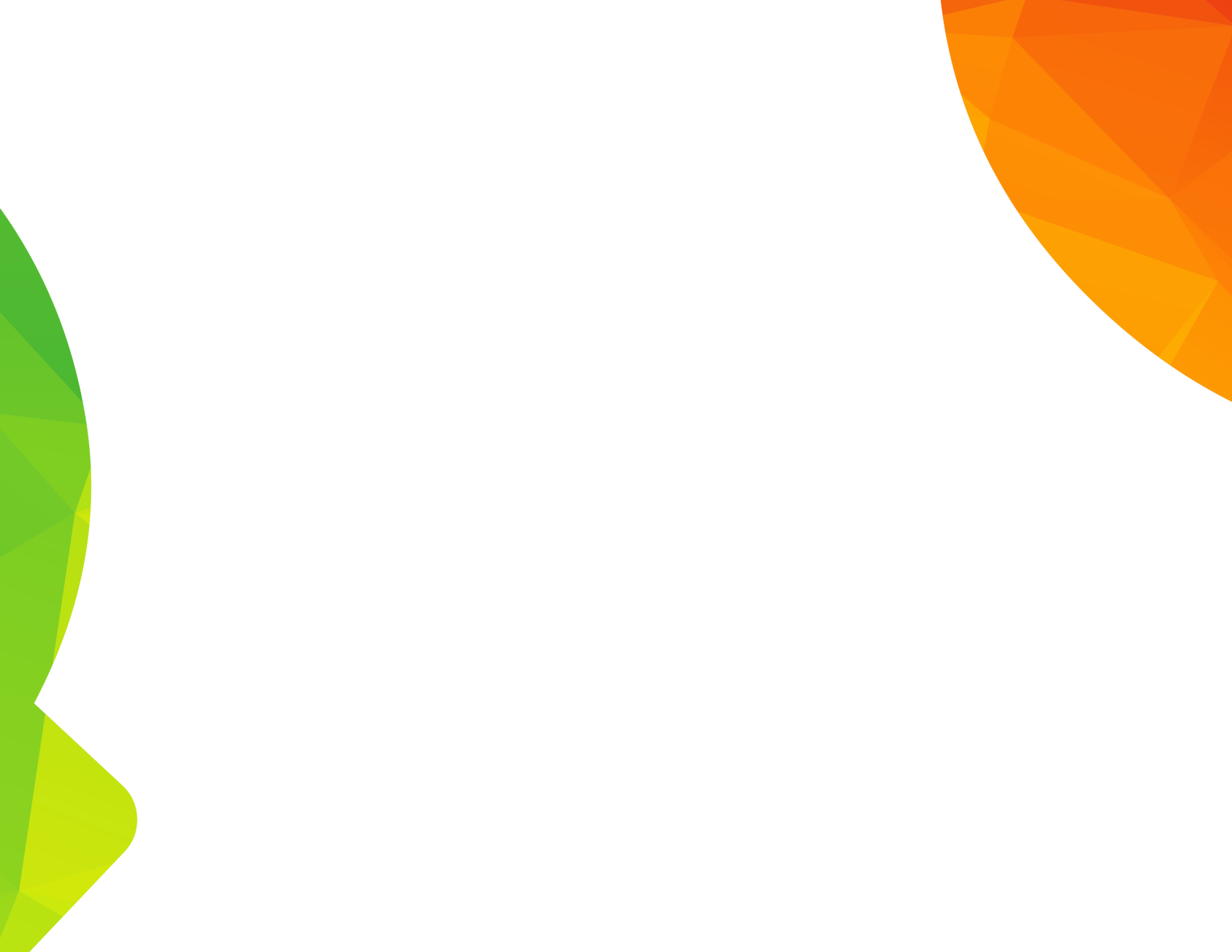 El Ente Descentralizado INDEPORTES, cuenta con un bajo estado de ejecución de las metas producto del Plan de Desarrollo, de las seis (6) que se encuentran bajo su responsabilidad, cinco (5)  se ubican en semáforo amarillo-medio (83%) y una (1) en semáforo rojo- crítico (17%).
El Ente Descentralizado INDEPORTES, presenta una diferencia de 12% entre Certificados de Disponibilidad y Registros Presupuestales- Compromisos, por lo tanto se sugiere revisar si corresponde a trámites precontractuales o se deben liberar.
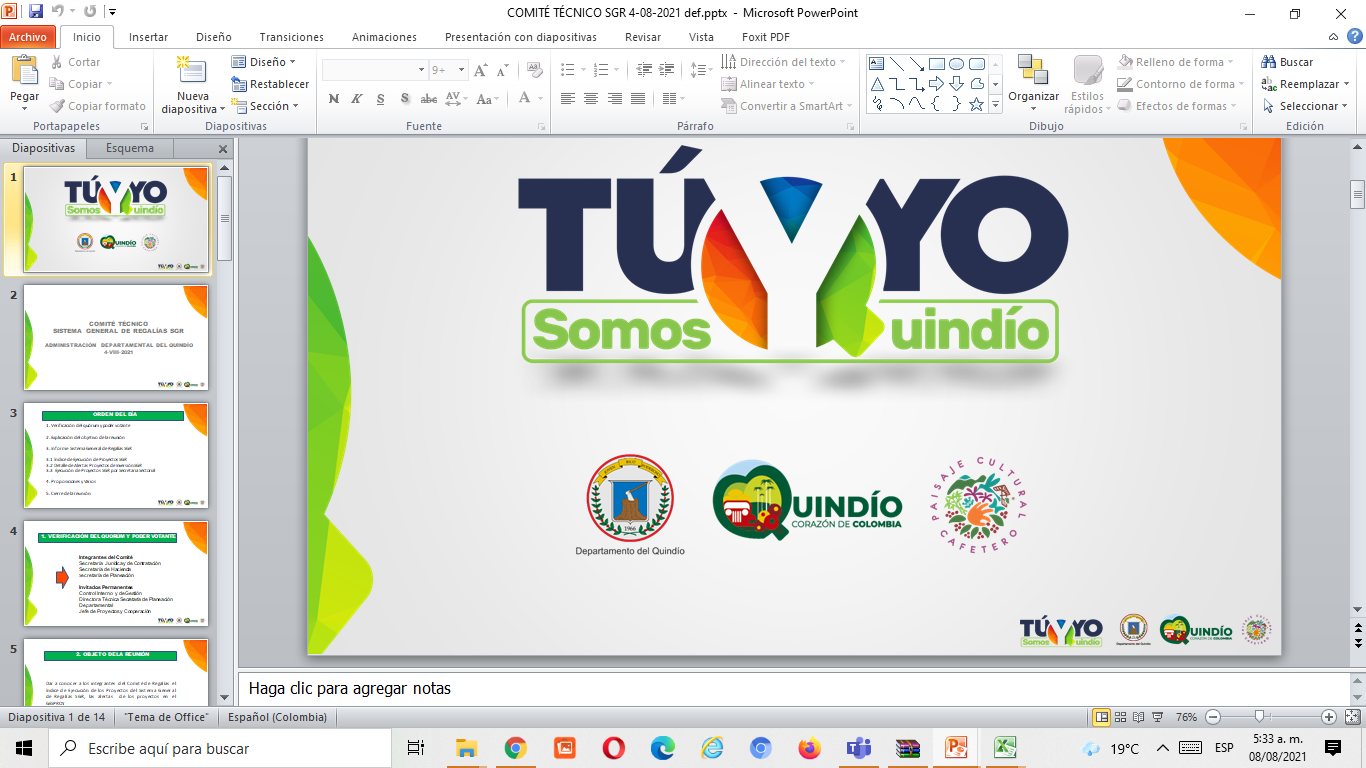 CONCLUSIONES SEGUIMIENTO PLAN DE DESARROLLO “TÚ Y YO SOMOS QUINDÍO”
 ENTE DESCENTRALIZADO INDEPORTES CON CORTE AL 30  DE SEPTIEMBRE DE 2022
El Ente Descentralizado,   con metas  de bajo cumplimiento (semáforo naranja) y  criticas ( semáforo rojo), que debe ser la prioridad, sin descuidar las que han obtenido buenos resultados.
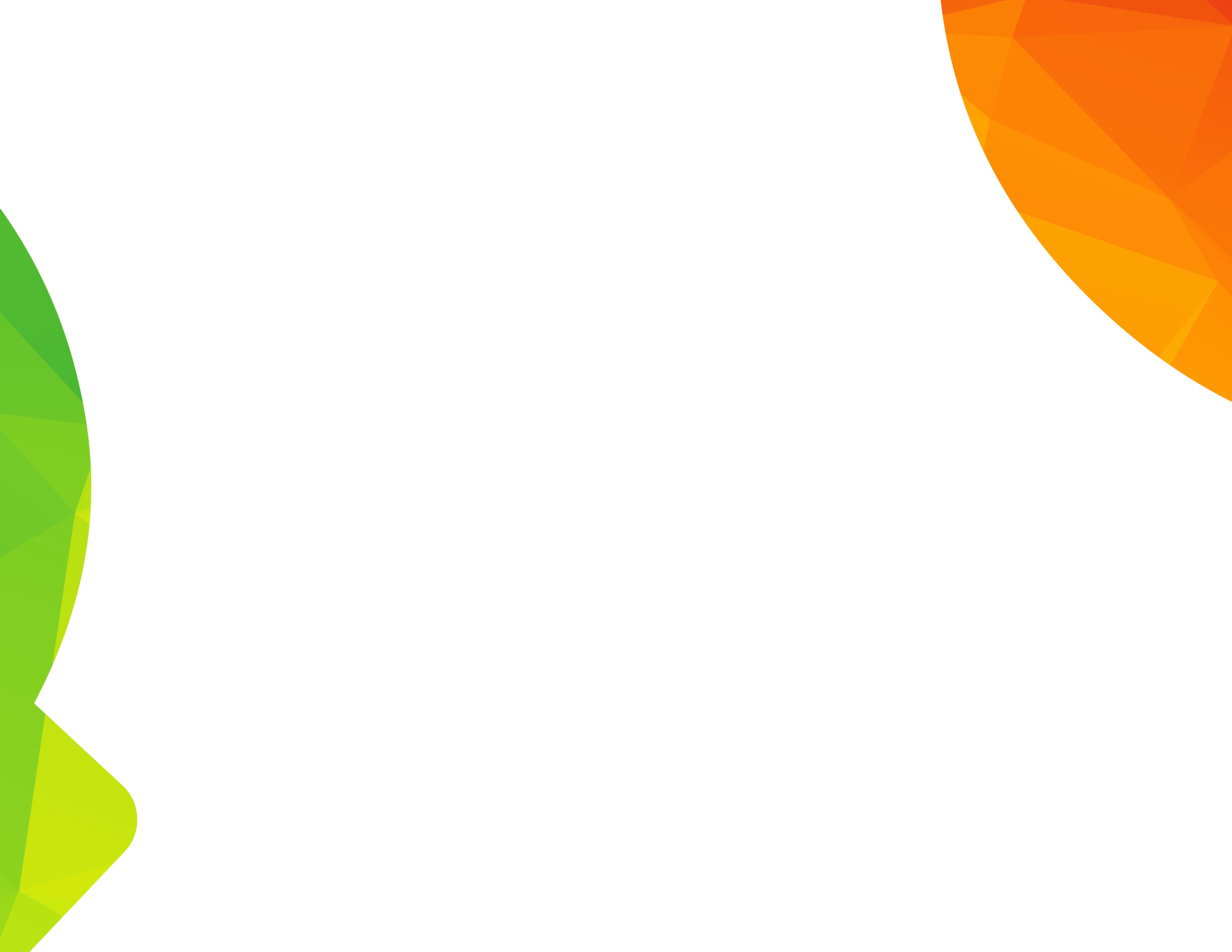 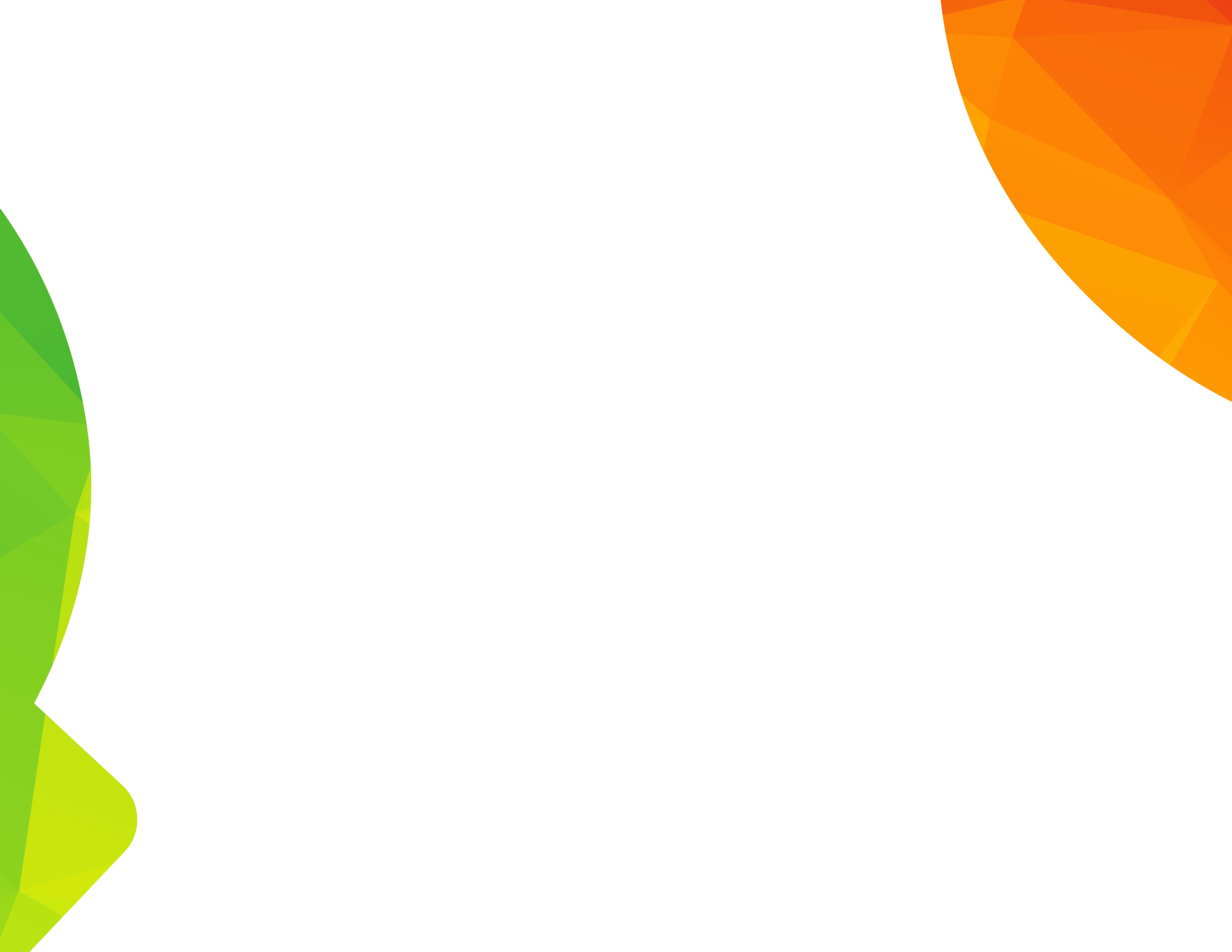 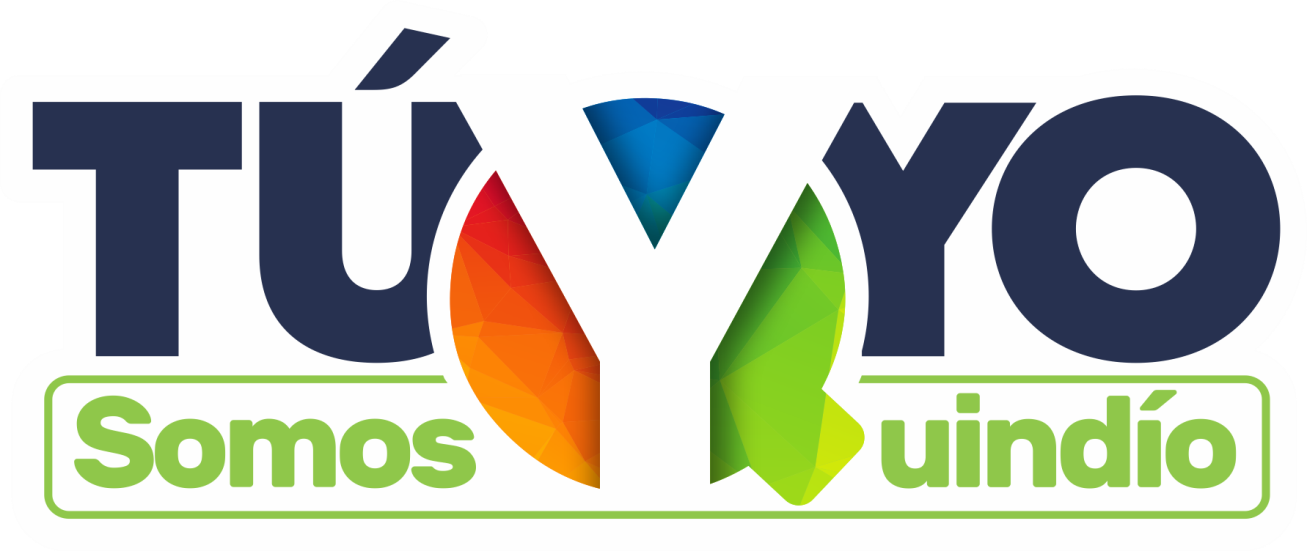 GOBERNACIÓN DEL QUINDÍO
¡GRACIAS!
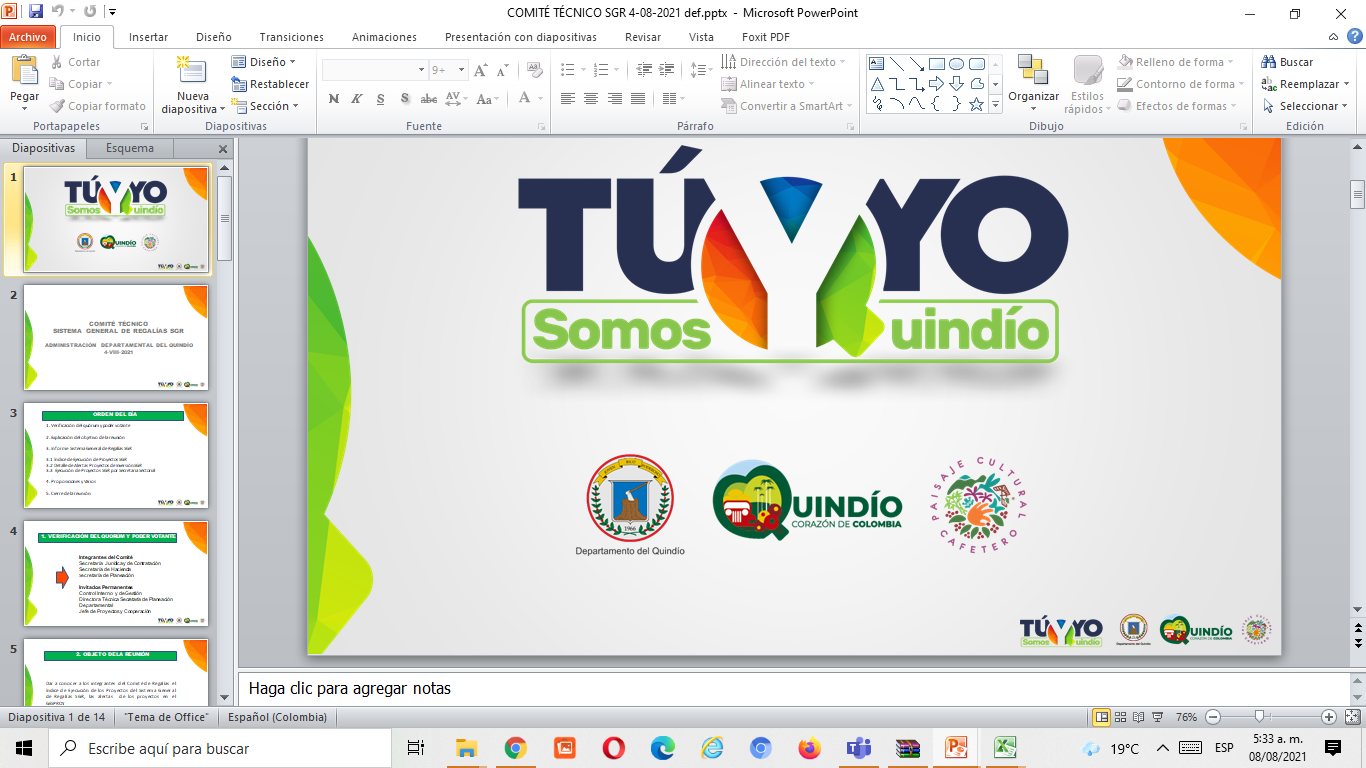